Il crocifisso nell’arte: dal Cristo trionfante al Cristo patiens
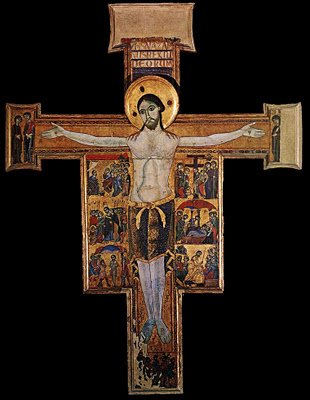 di Luciano Zappella - 2012
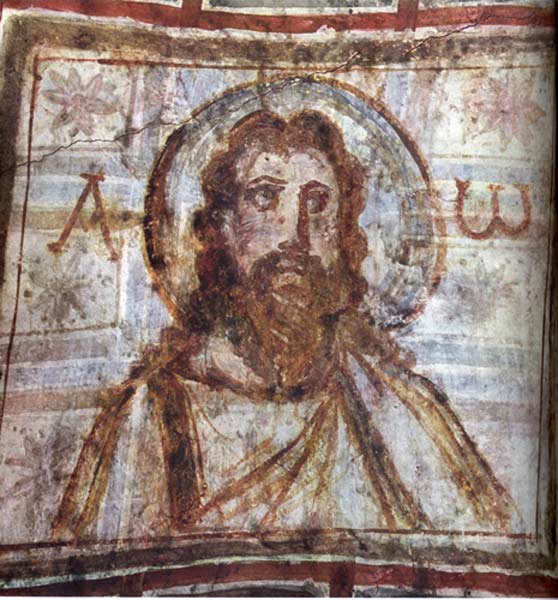 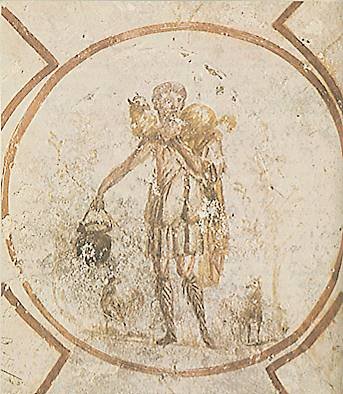 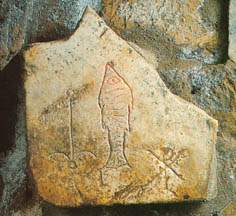 Aniconismo paleocristiano
Il trionfo della croce: Cristo vivo
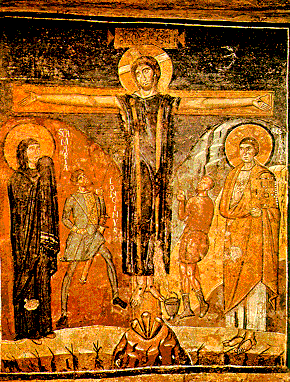 Santa Maria Antiqua a Roma, VIII sec.
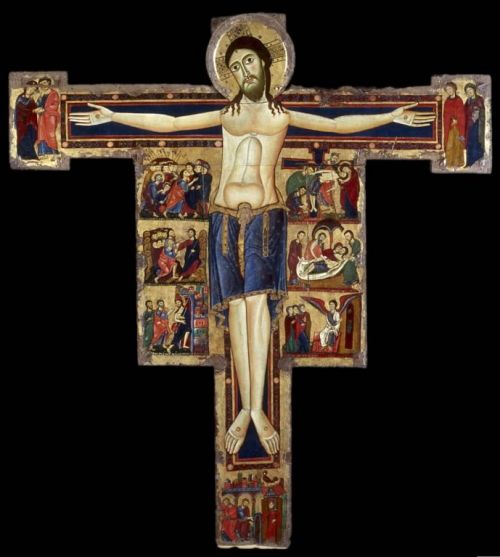 Croce di Rosano (XII sec.), Firenze, Galleria degli Uffizi
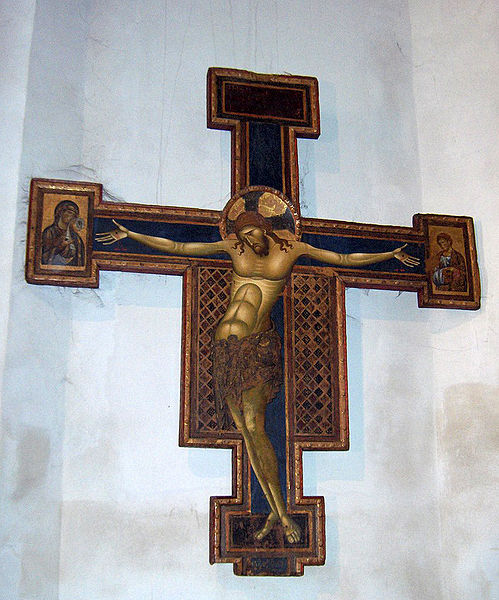 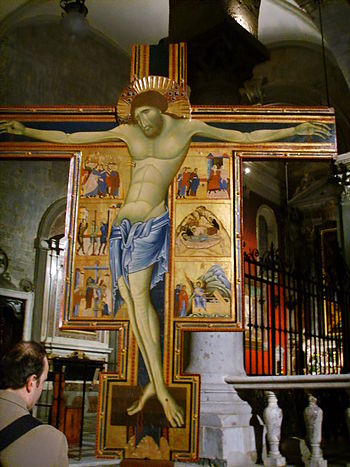 Giunta Pisano, Crocifissione (1220), Bologna, san Domenico
Coppo di Marcovaldo, Crocifissione (1274), Pistoia, san Zeno
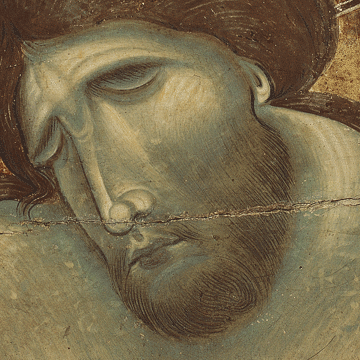 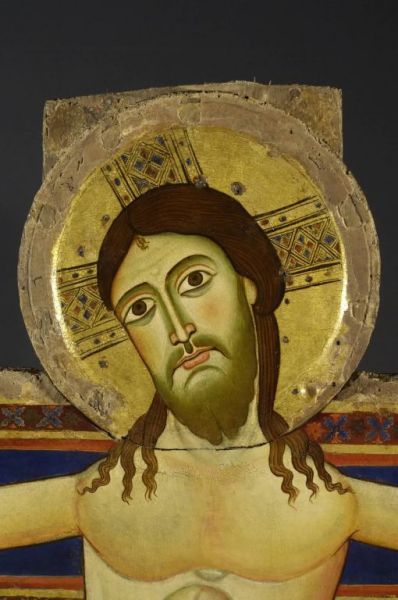 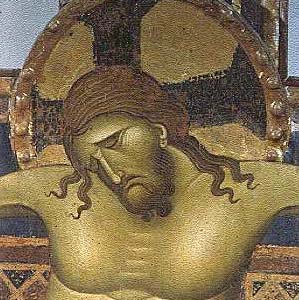 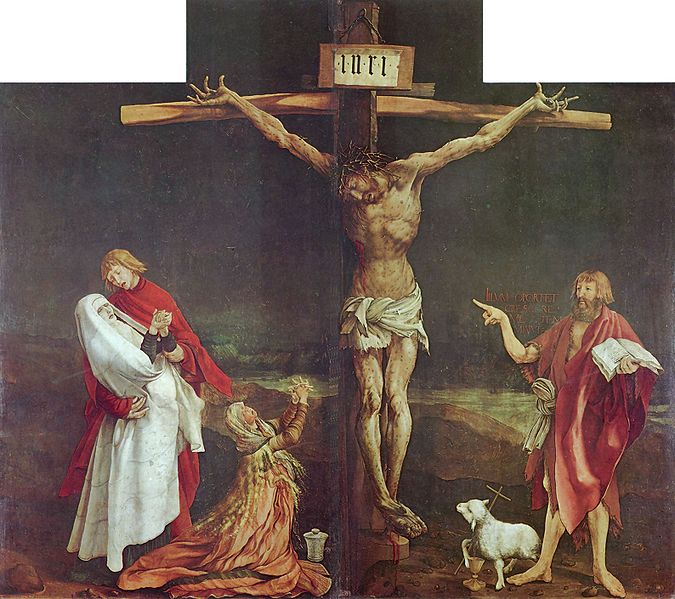 Matthias Grunewald,  Crocifissione (1512-1516), Musée d'Unterlinden, Colmar
Matthias Grunewald, Crocifissione (1523-1524), Kunsthalle, Karlsruhe
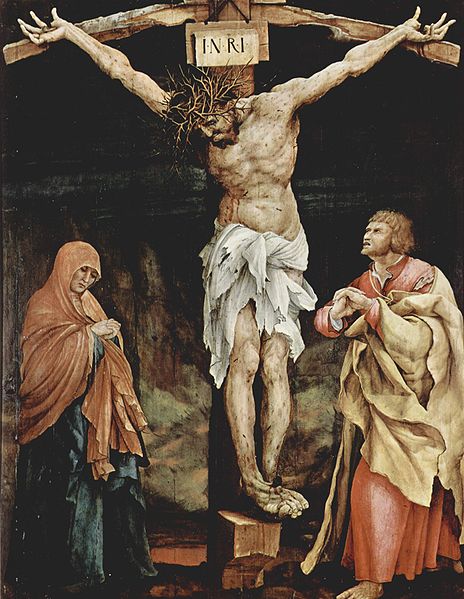 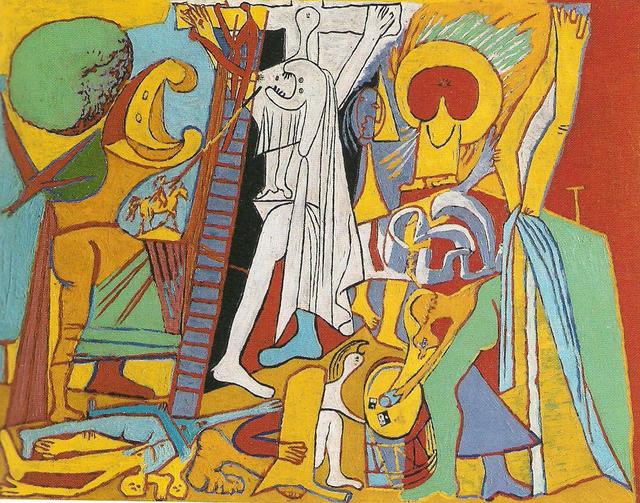 Pablo Picasso, Crocifissione (1930), Musée National Picasso, Parigi
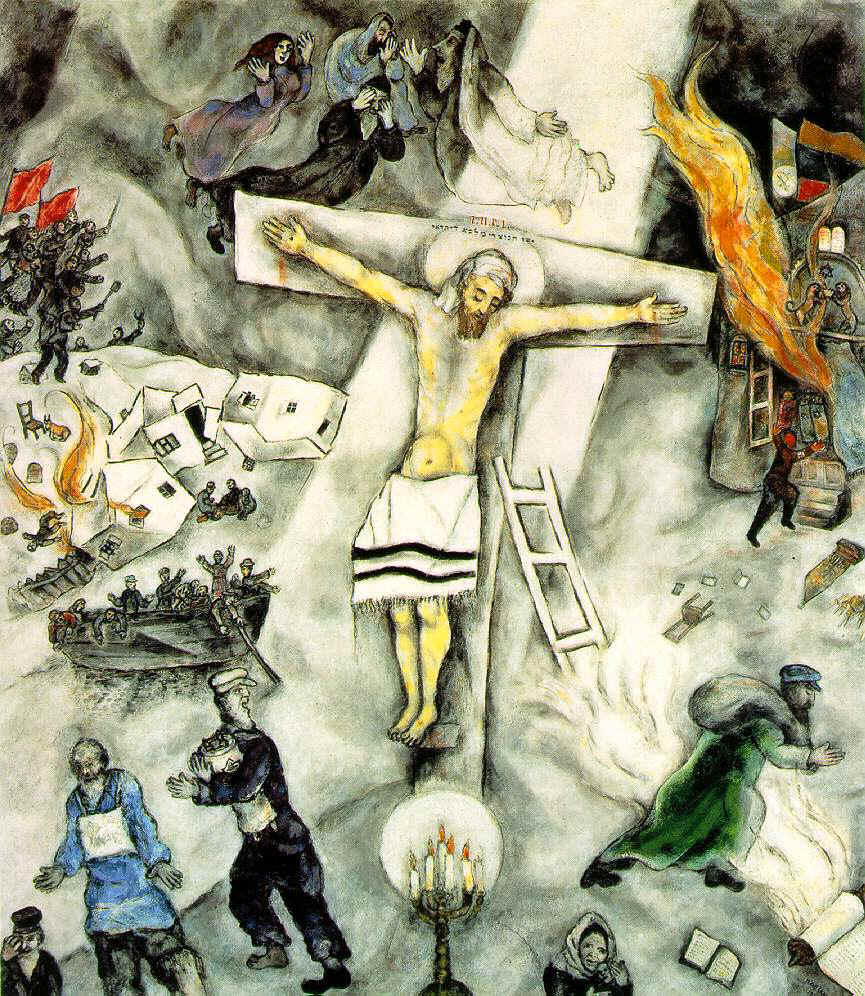 Marc Chagall, Crocifissione (1938), The Art Institute, Chicago
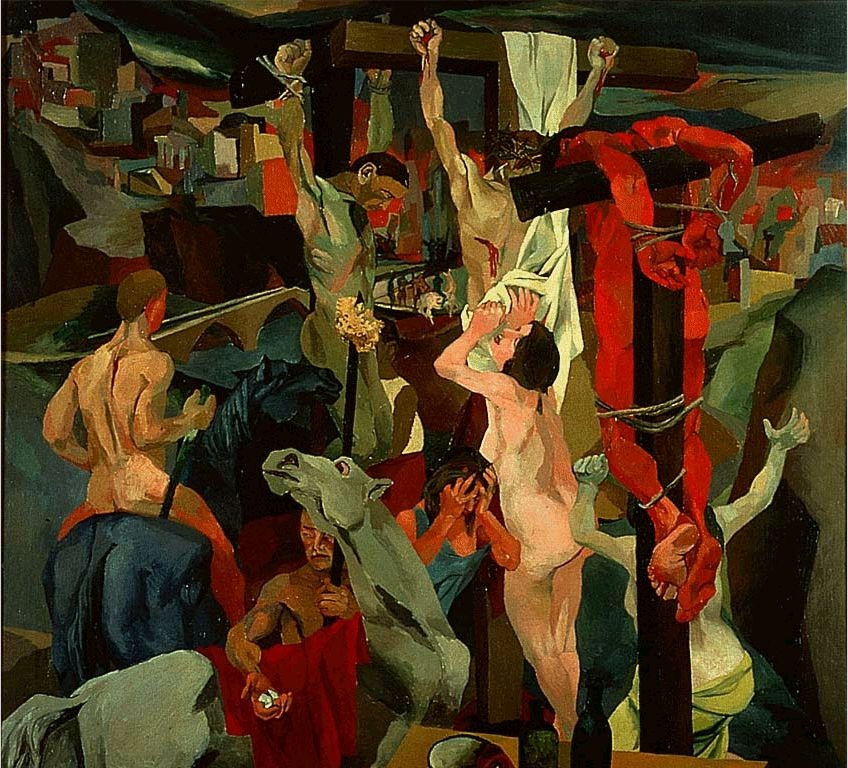 Renato Guttuso, Crocifissione (1941), GLAM, Roma
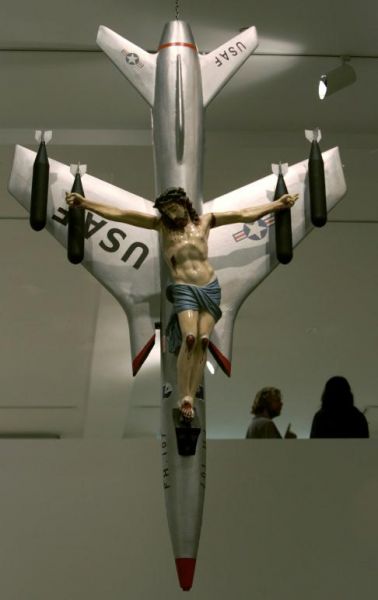 E' l'opera di Leo Ferrari. L'artista argentino ha presentato alla biennale la sua "Civilizzazione occidentale di Cristo", una scultura di grandi dimensioni che replica in scala un Fh 107 Fighter jet dell'aeronautica militare statunitense a cui è appeso un Cristo morente
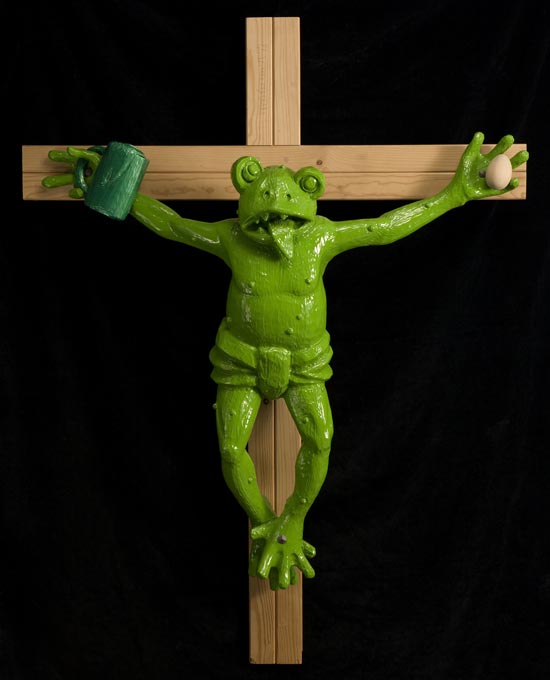 Martin Kippenberger, La rana crocifissa (Bolzano)
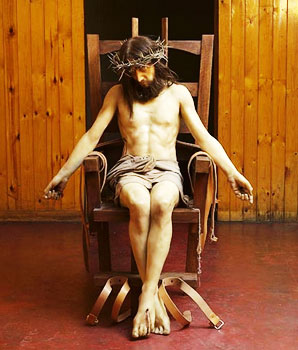 Scultura di Paul Fryer, “Pietà”, in mostra presso la cattedrale di Gap (Francia).
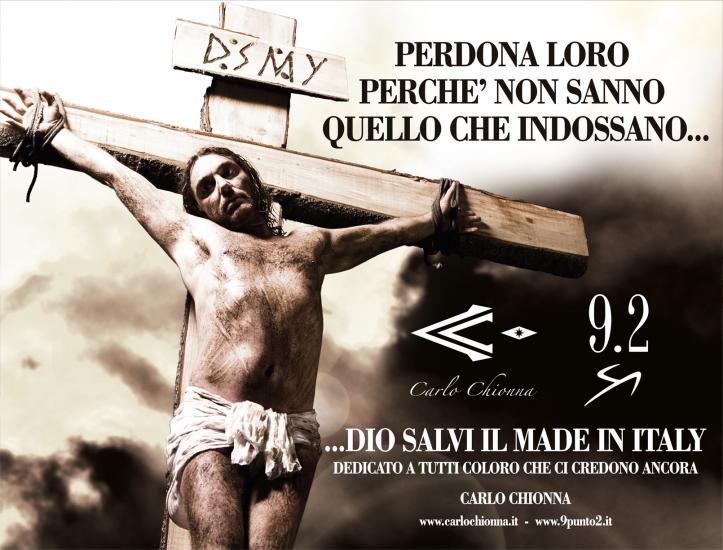 fine
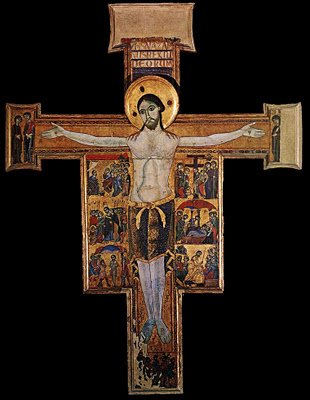